Pertemuan Keempatbelas
Mata Kuliah : Main Control Room
Semester    : Genap
Dosen        : Bambang Sujati
Tahun        : @2019
AUDIO SAMPLERATE
MCR
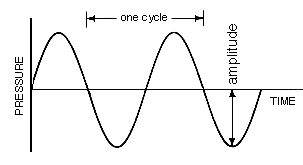 SAMPLING adalah proses merekam nilai amplitudo suara pada suatu periode waktu.
Sebuah SAMPLE adalah representasi statis gelombang suara pada suatu waktu.
Jumplah sample yang diambil per detik disebut “SAMPLERATE”
Telinga manusia memiliki kemampuan mendengar frekuensi suara pada rentang 20 Hz – 20 KHz
Untuk bisa merekam SAMPLE berfrekuensi 20 KHz dibutuhkan SAMPLERATE minimum 40 KHz.
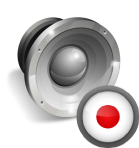 Jika sebuah file audio dengan samplerate 48 KHz diputar di timeline audio dengan samplerate 44.1 KHz, maka kecepatan suaranya akan terdengar lebih lambat dan nadanya menjadi lebih rendah.
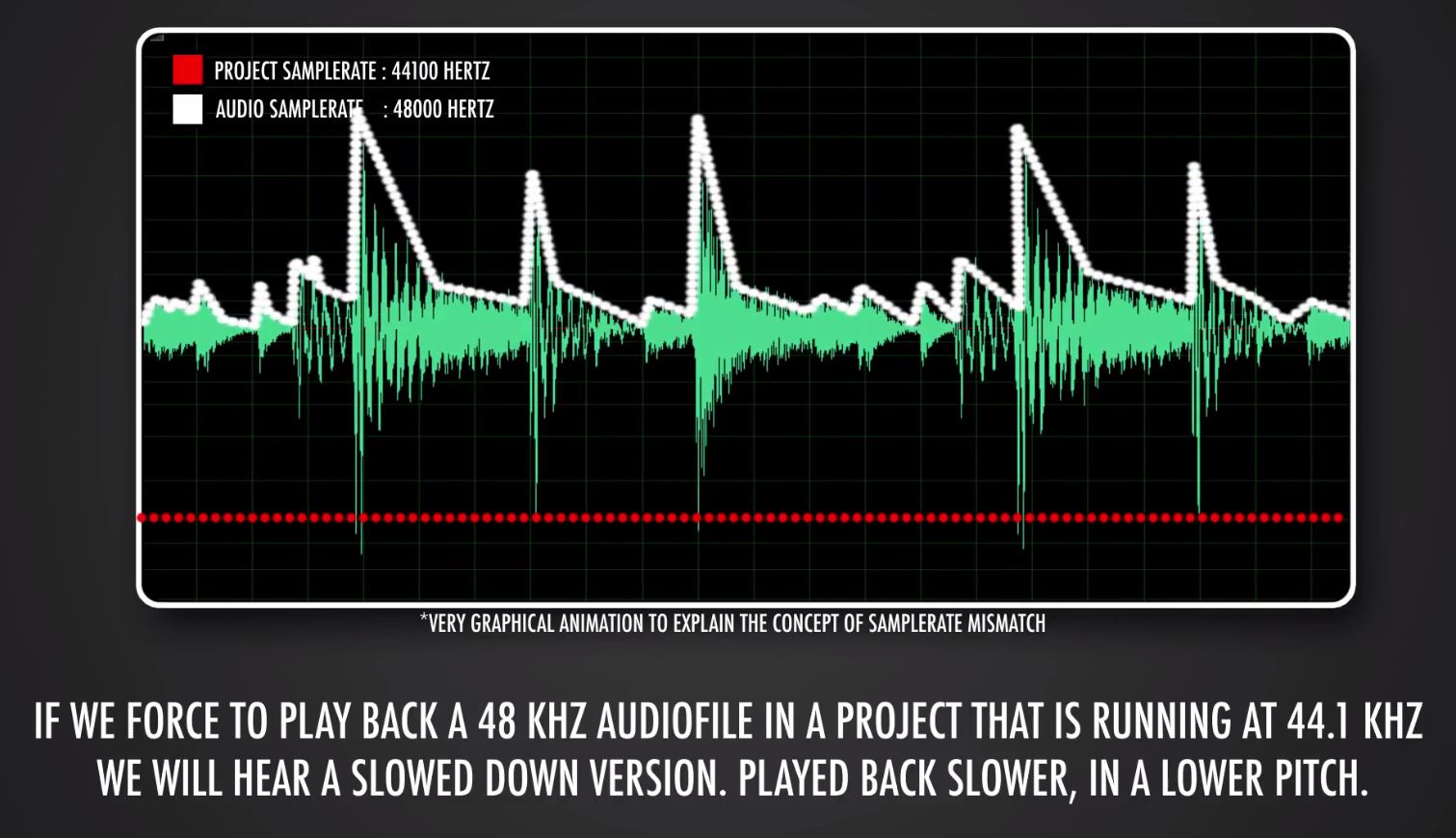 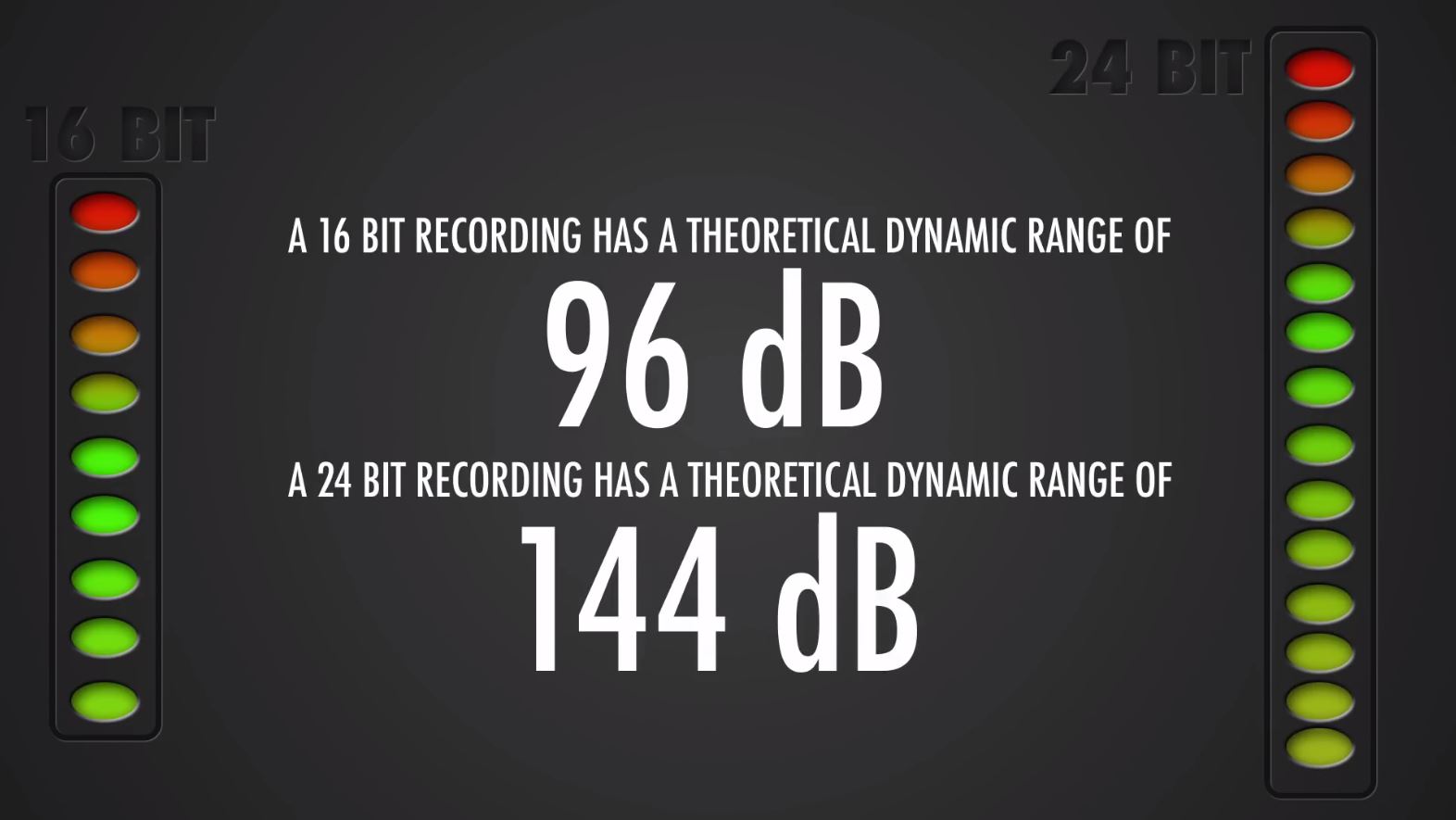 Secara sederhana, BIT-DEPTH merupakan bahasa lain dari resolusi suara.
Semakin tinggi nilai BIT-DEPTH, semakin tinggi resolusi suara atau rentang DYNAMIC RANGE suara yang terekam semakin tinggi. 
Artinya, semakin akurat gelombang suara yang tercermin dalam gelombang amplitudo suara.
Standard Video Pro
Untuk keperluan Video Profesional, standard SAMPLERATE yang digunakan adalah 48 KHz